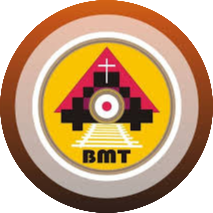 THỨ SÁU TUẦN XIII THƯỜNG NIÊN C
Ca nhập lễ
Hết thảy chư dân, hãy vỗ tay, hãy reo mừng Thiên Chúa với tiếng reo vui.
Bài Đọc 1: St 23, 1-4. 19; 24, 1-8. 62-67
“Isaac yêu thương Rêbecca, cho nên ông tìm được niềm an ủi, vì thương nhớ mẹ đã qua đời”.
Trích sách Sáng Thế.
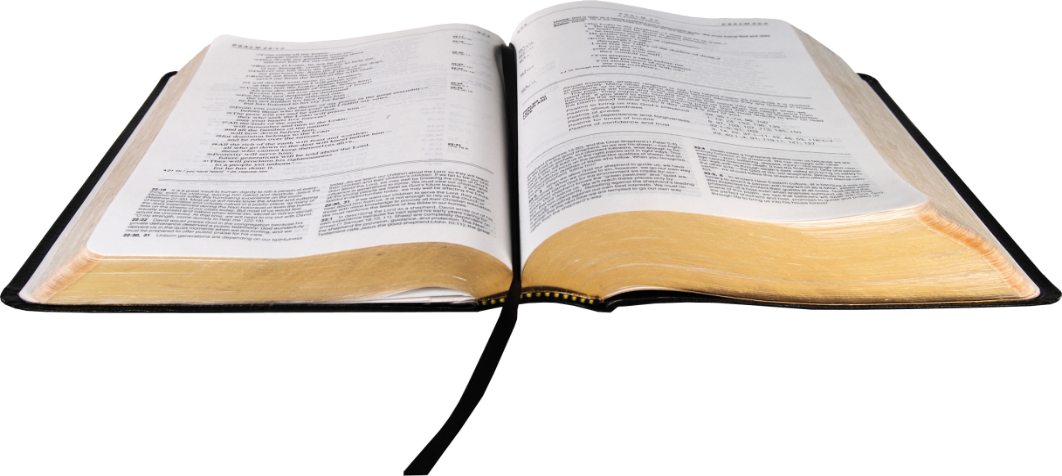 Đáp Ca:
Tv 105, 1-2. 3-4a. 4b-5
Ðáp:  Hãy ca tụng Chúa, bởi Người nhân hậu
Alleluia, alleluia! – Ước gì hôm nay các bạn nghe tiếng Chúa, và đừng cứng lòng. – Alleluia.
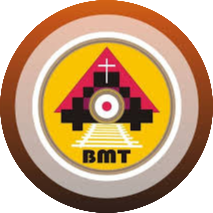 Phúc Âm: Mt 9, 9-13
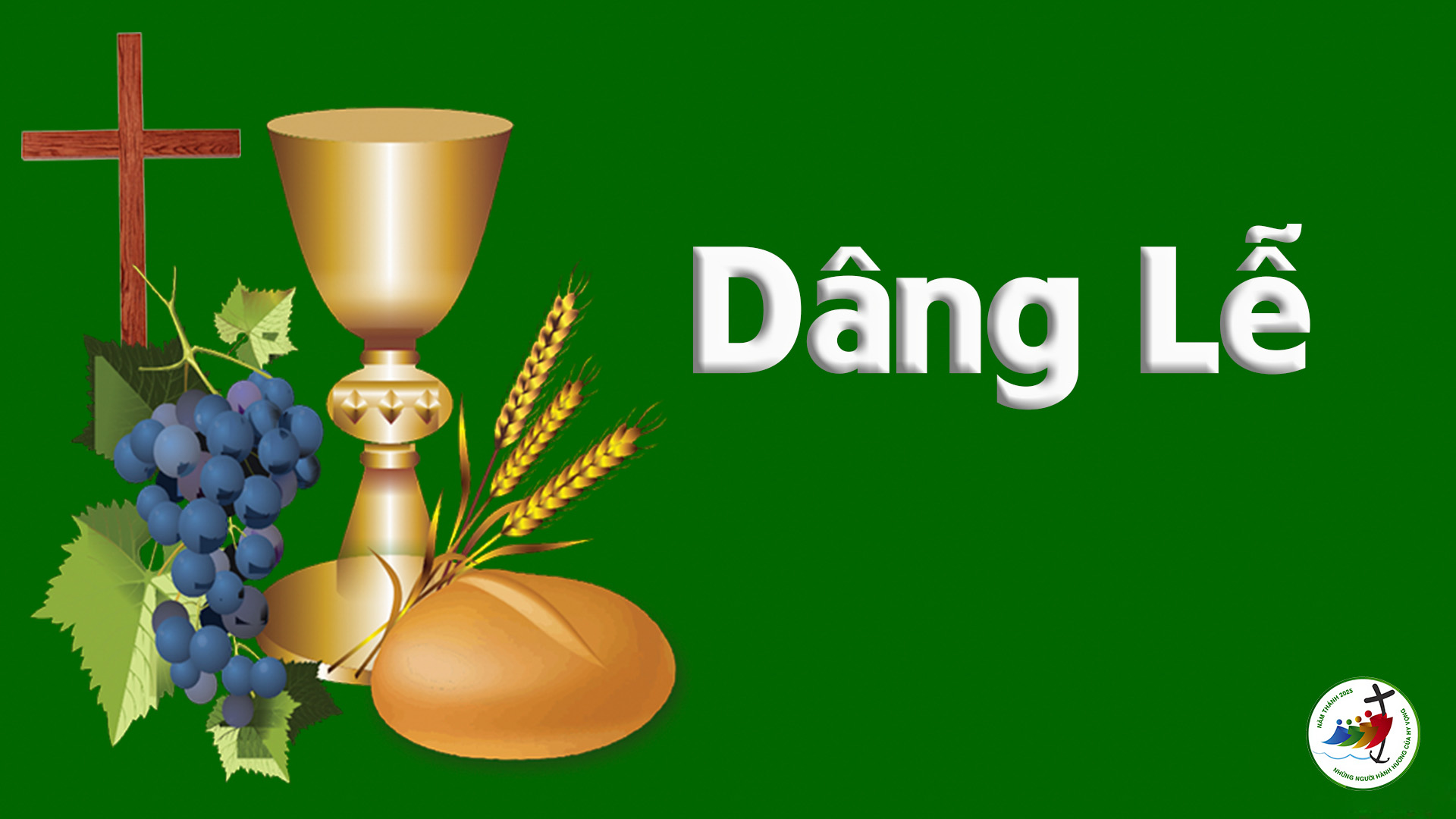 Ca hiệp lễ
Linh hồn tôi ơi, hãy chúc tụng Chúa, và toàn thể con người tôi hãy chúc tụng thánh danh Người.
Ca Kết Lễ
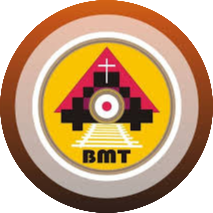 THỨ SÁU TUẦN XIII THƯỜNG NIÊN C